CHÀO MỪNG CÁC EM ĐẾN VỚI BÀI GIẢNG NGÀY HÔM NAY!
KHỞI ĐỘNG
Các em xem video ở trên và trả lời câu hỏi: “Video đã gửi tới các em nội dung hay thông điệp gì?”
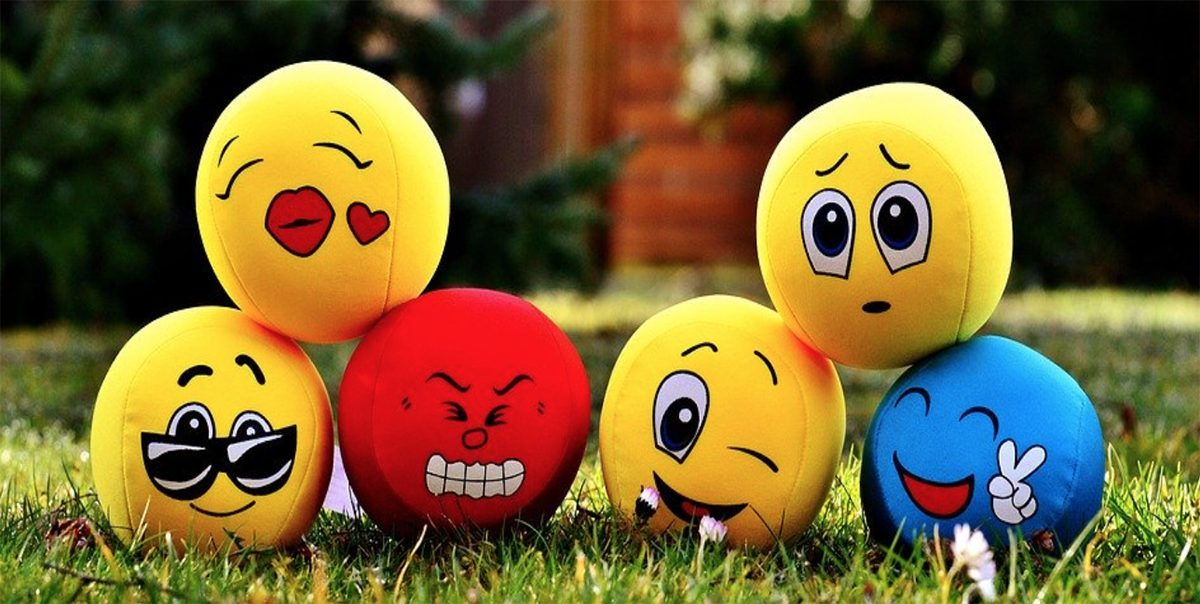 Gợi ý câu trả lời
Video cho thấy các cảm xúc khác nhau của bạn nhỏ trong các tình huống diễn ra hàng ngày.
CHỦ ĐỀ 2: 
NIỀM TỰ HÀO CỦA EM
Tuần 8. Hoạt động giáo dục theo chủ đề: 
Cảm xúc của em – Hoạt động 3,4
NỘI DUNG BÀI HỌC
01
01
Hoạt động 4:
Làm Cẩm nang điều chỉnh cảm xúc
Hoạt động 3:
Nhận diện và điều chỉnh cảm xúc
HOẠT ĐỘNG 3: NHẬN DIỆN VÀ ĐIỀU CHỈNH CẢM XÚC
Xem đoạn video sau và trả lời câu hỏi
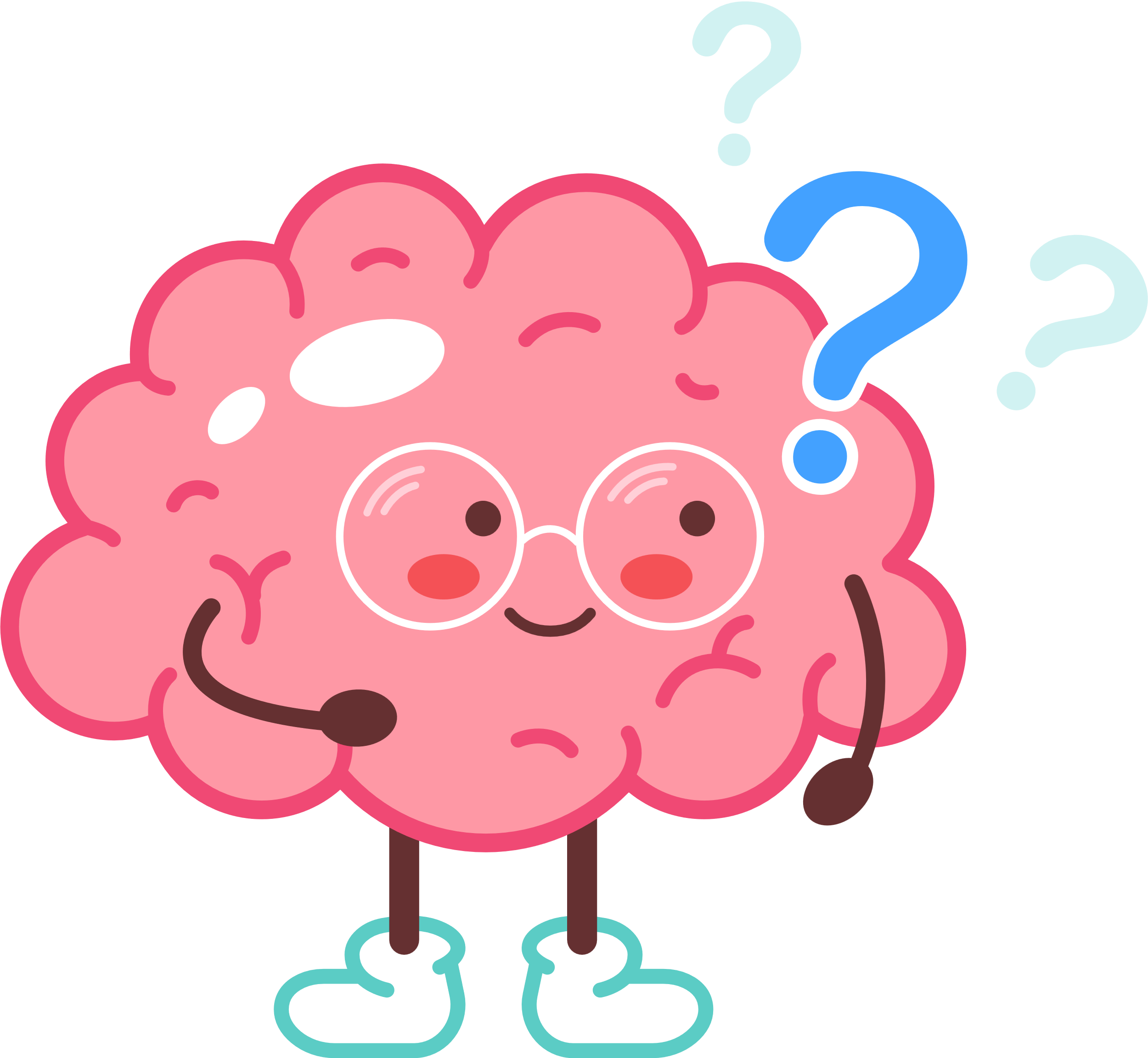 Bạn Cò đã làm gì khiến bạn Bờm tức giận? 
Cảm xúc của bạn Bờm là tích cực hay tiêu cực? 
Mẹ đã hướng dẫn cách nào để bạn Bờm kiềm chế cơn tức giận của mình?
Gợi ý câu trả lời
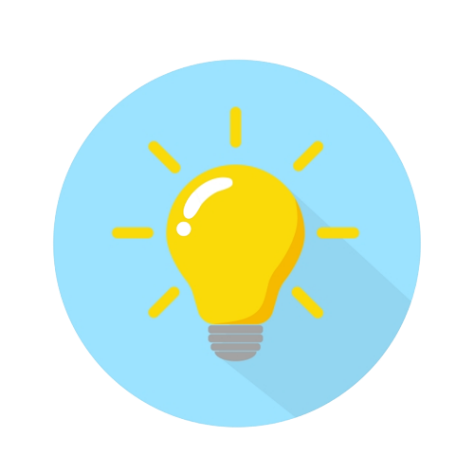 Bạn Cò hù làm bạn Bờm giật mình và hỏng bức tranh mà Bờm đang vẽ.
Cảm xúc của bạn Bờm là cảm xúc tiêu cực.
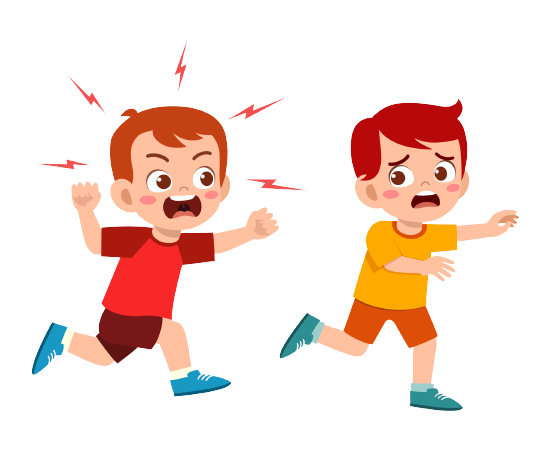 Gợi ý câu trả lời
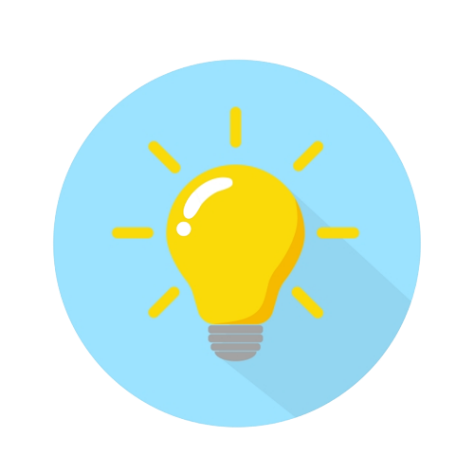 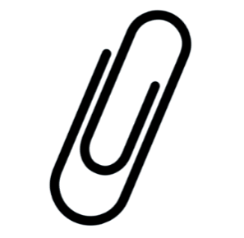 Mẹ khuyên bạn bờm kiềm chế cơn tức giận bằng cách:
Hít thở sâu.
Uống một cốc nước mát.
Kiềm chế cơn tức giận, bỏ qua lỗi lầm của bạn.
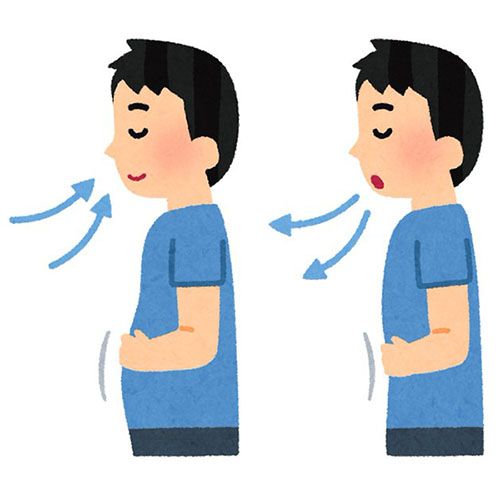 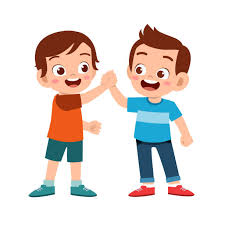 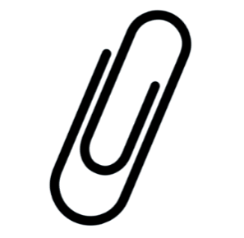 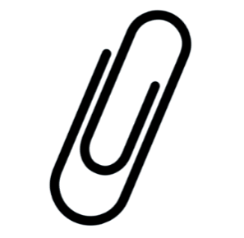 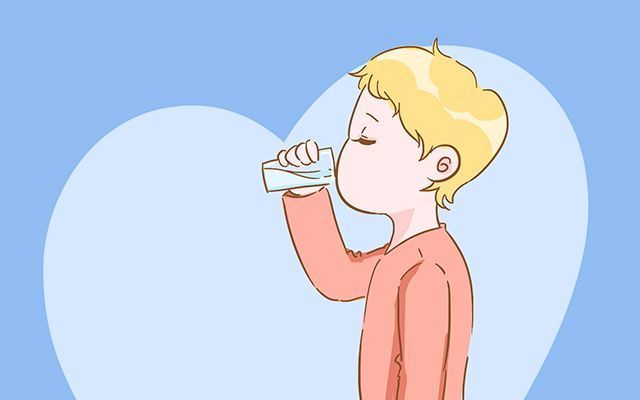 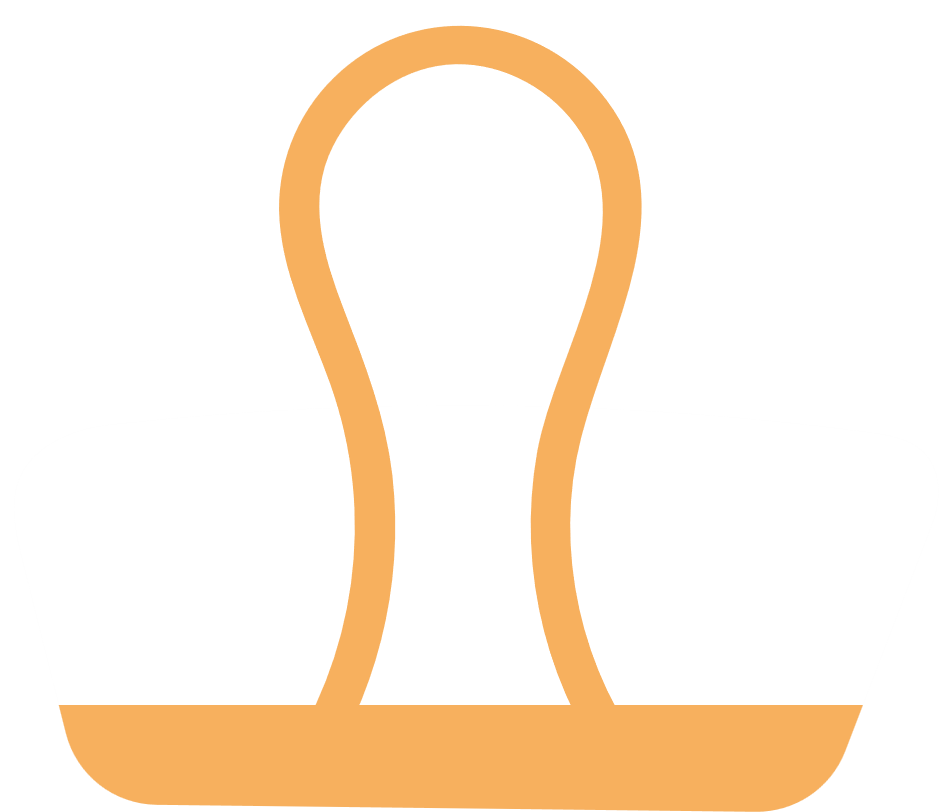 Hoạt động nhóm
Các em quan sát các bức tranh (SHS – tr.24,25), mô tả tình huống và thảo luận theo nhóm (4 – 6 HS) để nhận diện cảm xúc, suy nghĩ của các bạn nhỏ trong mỗi tình huống.
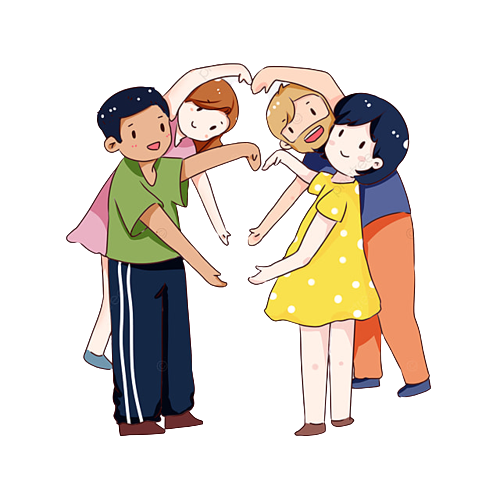 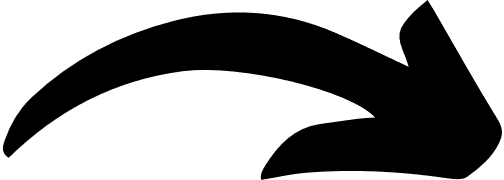 ĐỀ BÀI
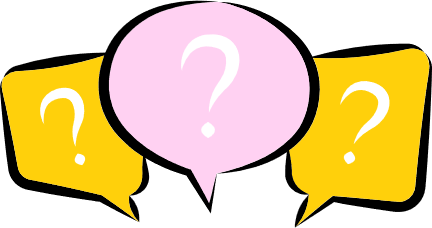 Tình huống 1:
Vân mượn sách của Linh. Sách của Linh đã bị rách nhưng khi mượn Vân không để ý.
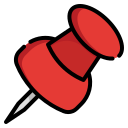 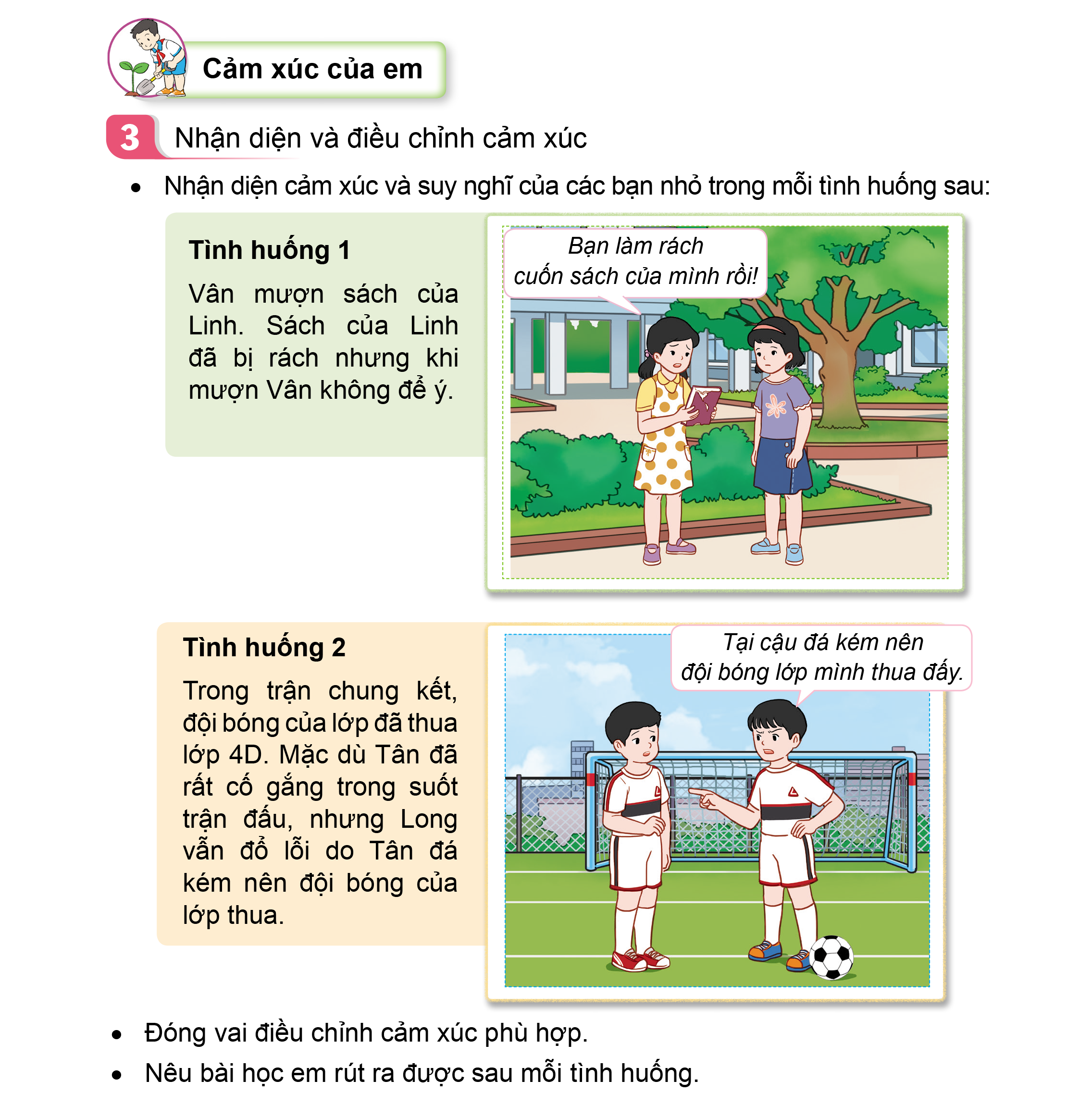 ĐỀ BÀI
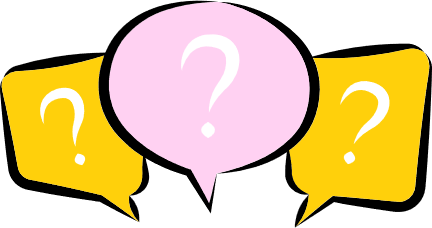 Tình huống 2:
Trong trận chung kết, đội bóng của lớp đã thua lớp 4D. Mặc dù Tân đã rất cố gắng trong suốt trận đấu, nhưng Long vẫn đổ lỗi do Tân đá kém nên đội bóng của lớp thua.
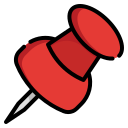 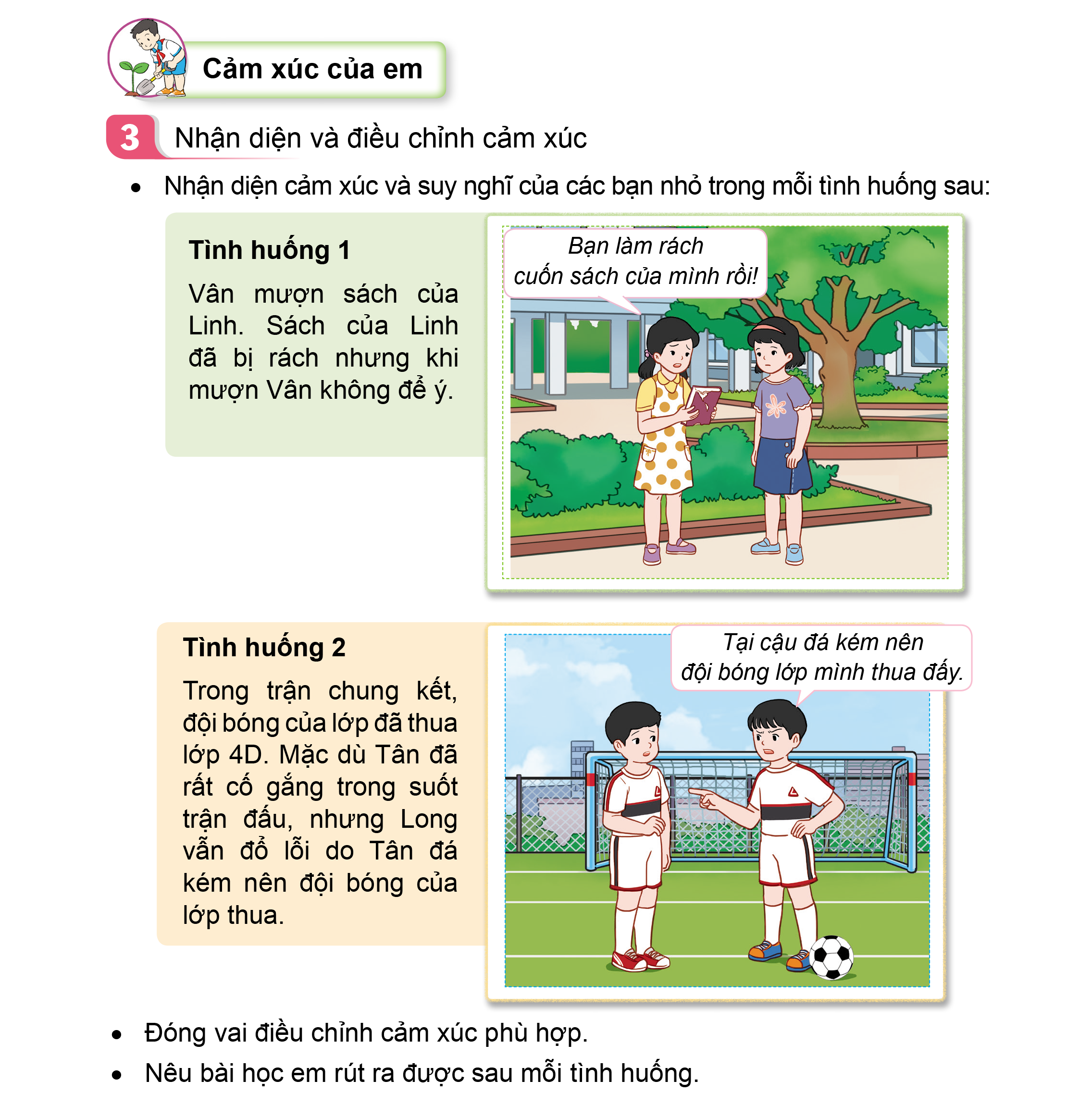 Gợi ý câu trả lời
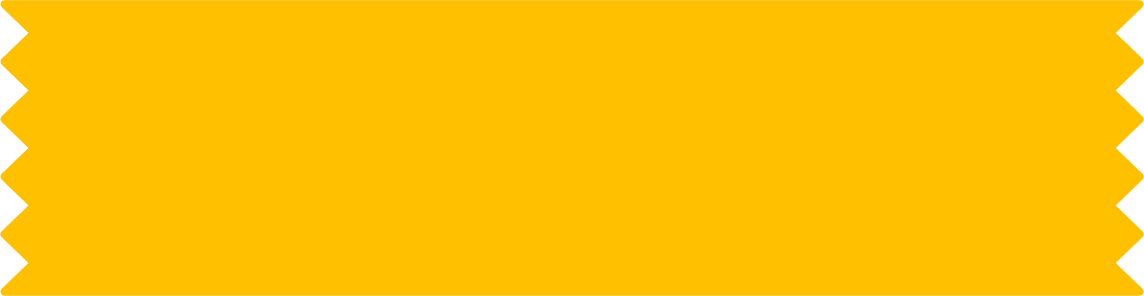 Nếu em là Vân, em sẽ giữ bình tĩnh và giải thích cho bạn biết rằng, trước khi mượn sách của Linh thì quyển sách đã bị rách và mong bạn giữ bình tĩnh.
TÌNH HUỐNG 1
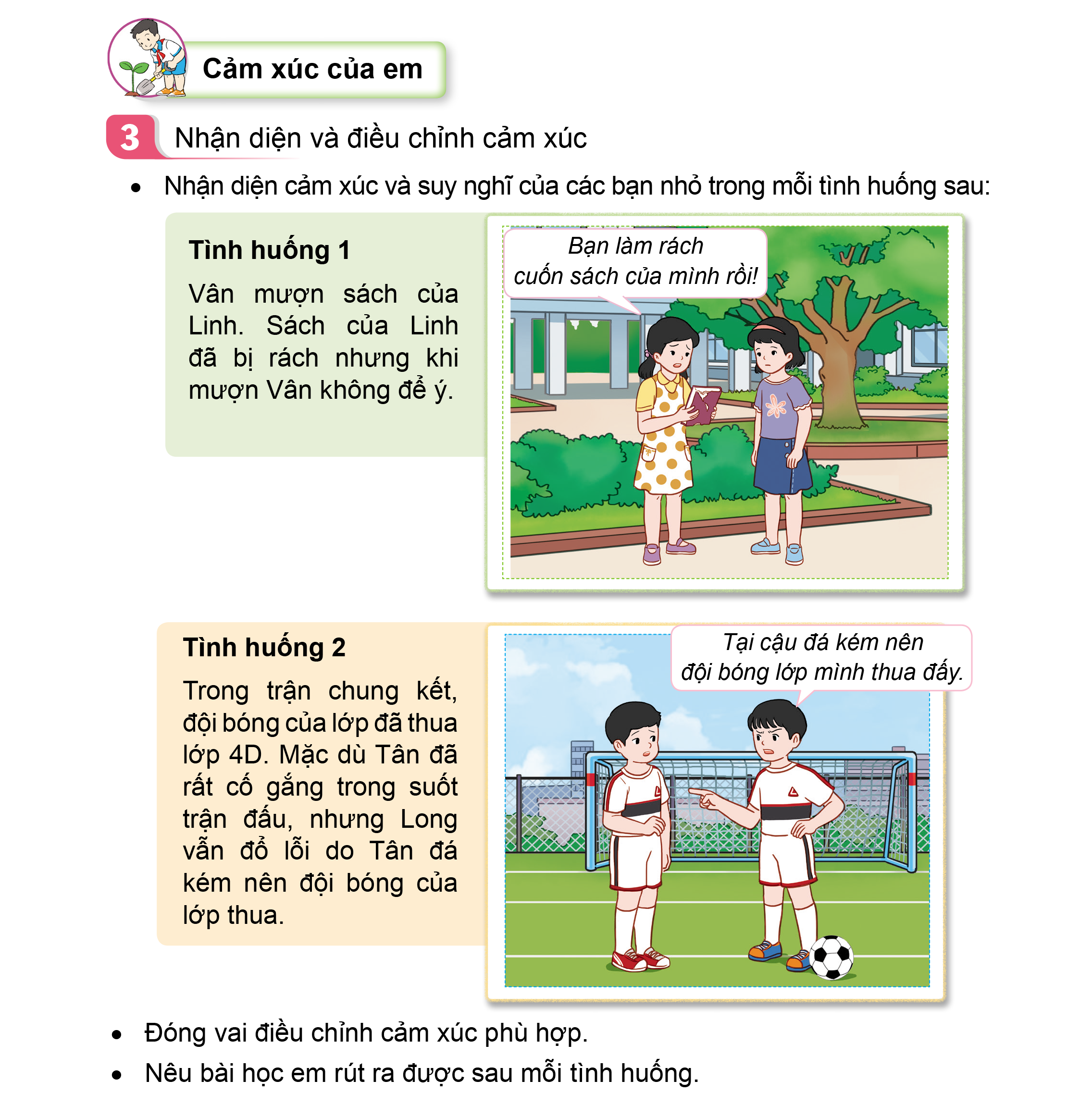 Gợi ý câu trả lời
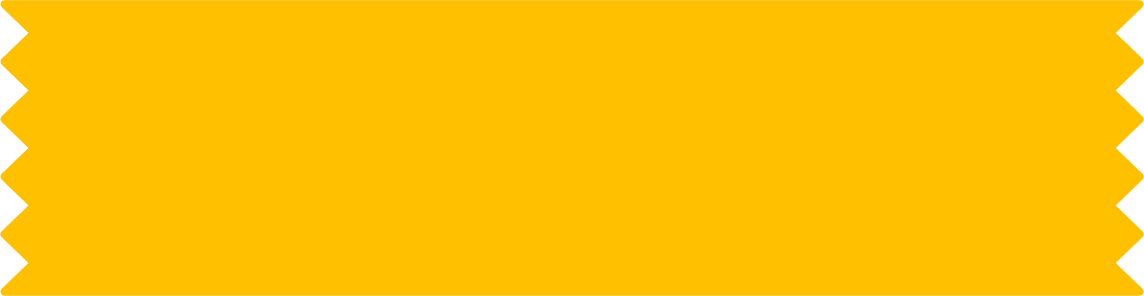 Nếu em là Tân, em sẽ hít thở thật sâu và giải thích cho bạn hiểu rõ rằng mình đã cố gắng để hoàn thành nhiệm vụ, thắng thua là chuyện hết sức bình thường.
TÌNH HUỐNG 2
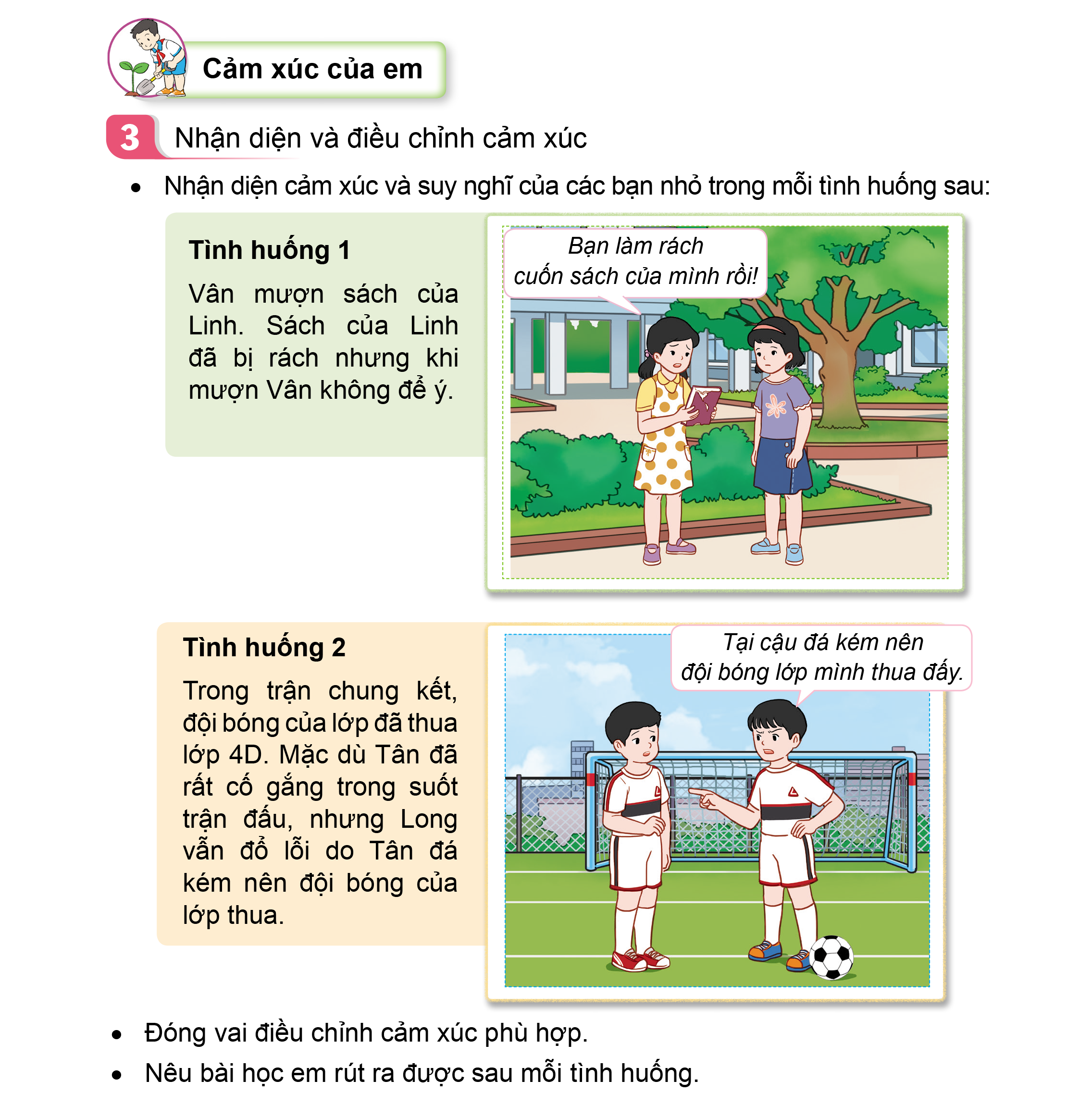 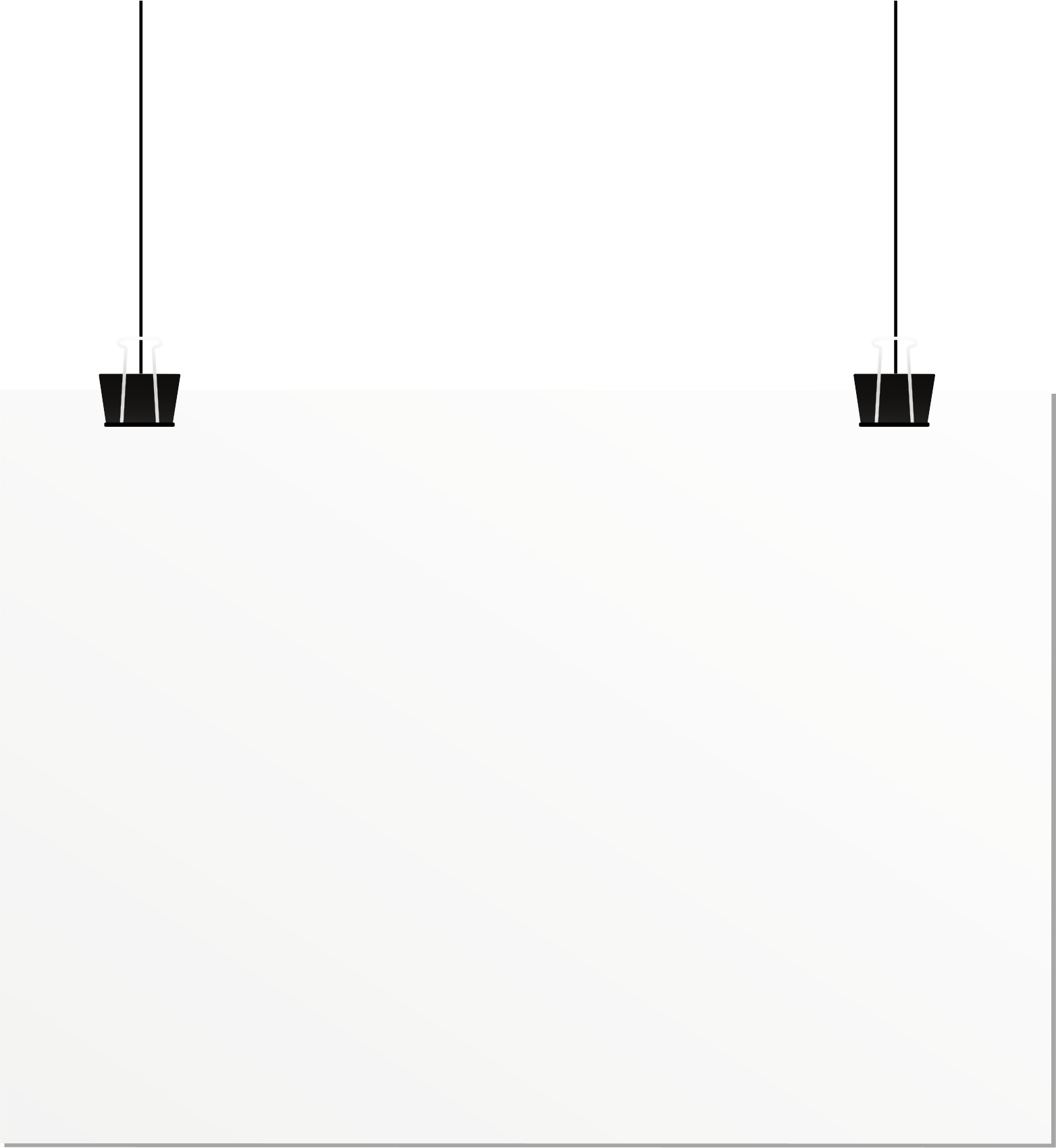 HOẠT ĐỘNG NHÓM
Các nhóm thảo luận với nhau, phân vai để đóng vai điều chỉnh cảm xúc phù hợp trong mỗi tình huống trước lớp.
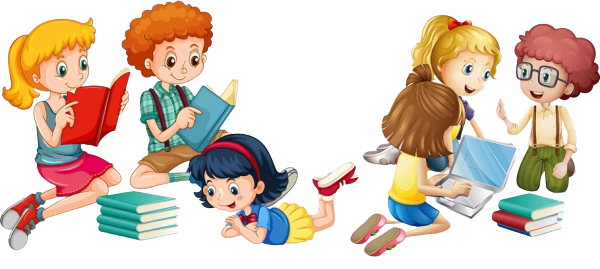 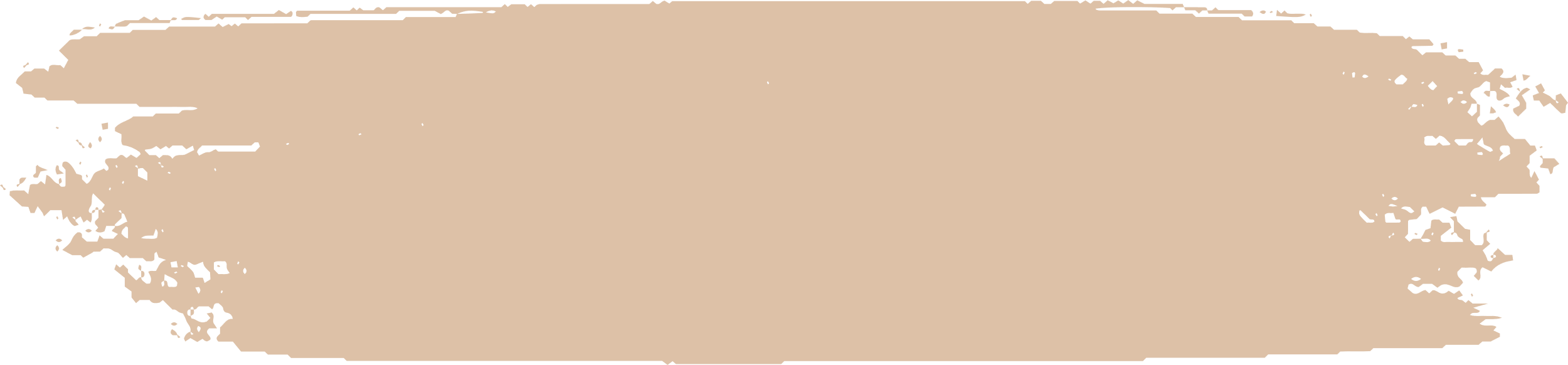 Yêu cầu
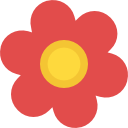 Các em chia sẻ bài học rút ra được sau khi đóng vai điều chỉnh cảm xúc trong các tình huống.
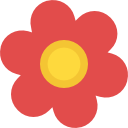 Các nhóm nhận xét về phần đóng vai điều chỉnh cảm xúc của nhóm bạn và có thể đề xuất thêm cách điều chỉnh cảm xúc khác.
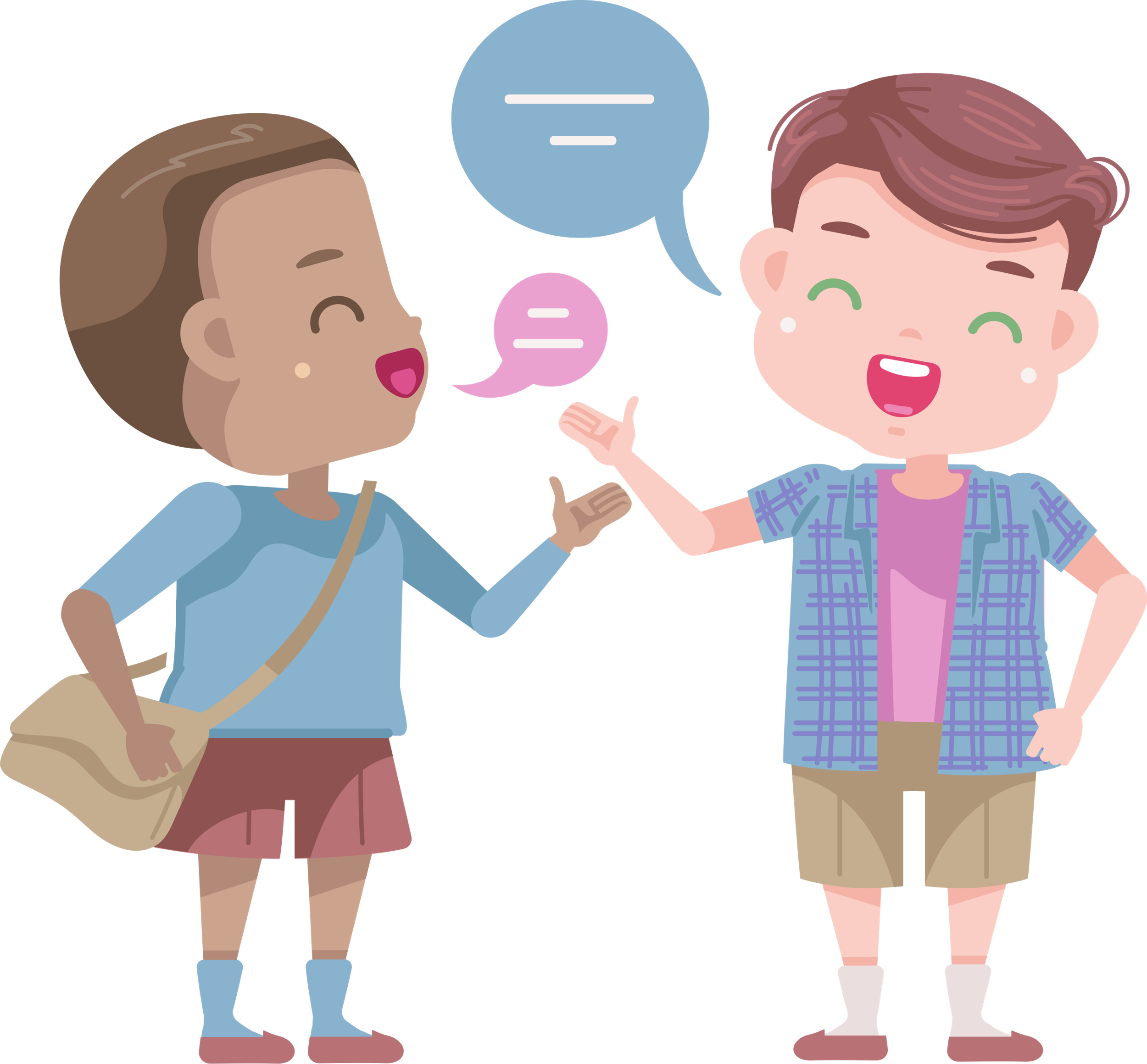 Bài học em rút ra được sau mỗi tình huống
Cần giữ bình tĩnh, không nên cáu giận, và suy nghĩ một cách thấu đáo trước khi làm một điều gì đó.
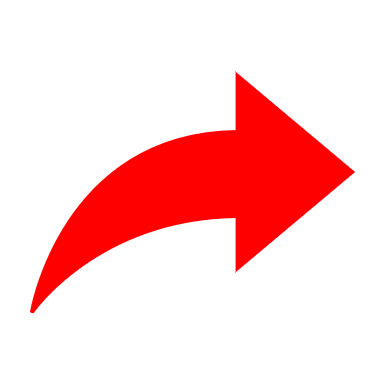 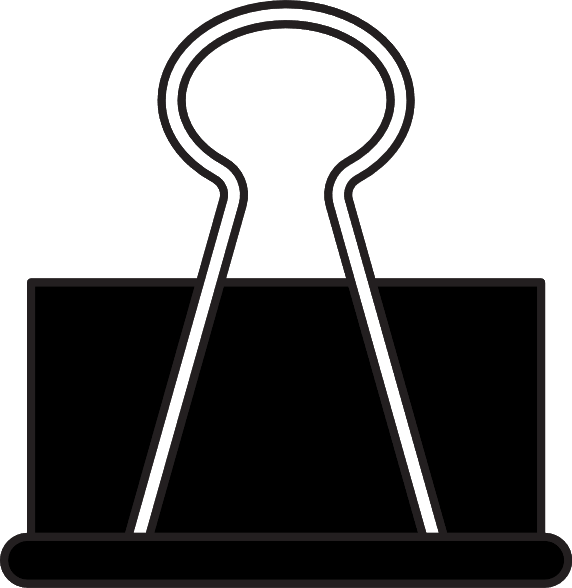 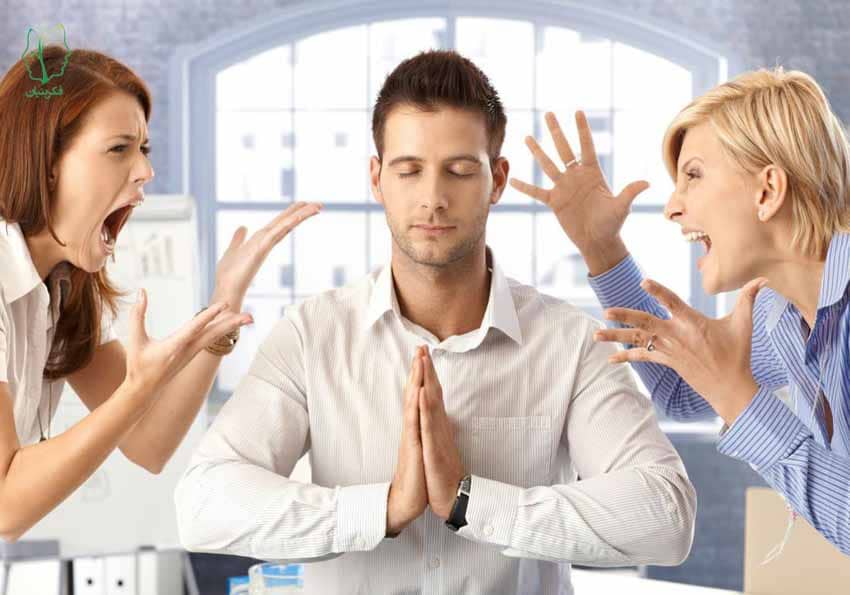 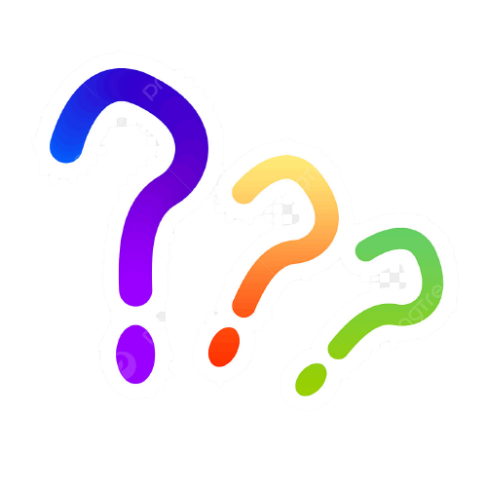 Các em trả lời các câu hỏi sau
Câu 1: Em thích phần đóng vai điều chỉnh cảm xúc của nhóm nào? Vì sao?
Câu 2: Em cảm thấy việc điều chỉnh cảm xúc trong các tình huống có khó không?
Câu 3: Em học được điều gì về cách điều chỉnh cảm xúc trong các tình huống?
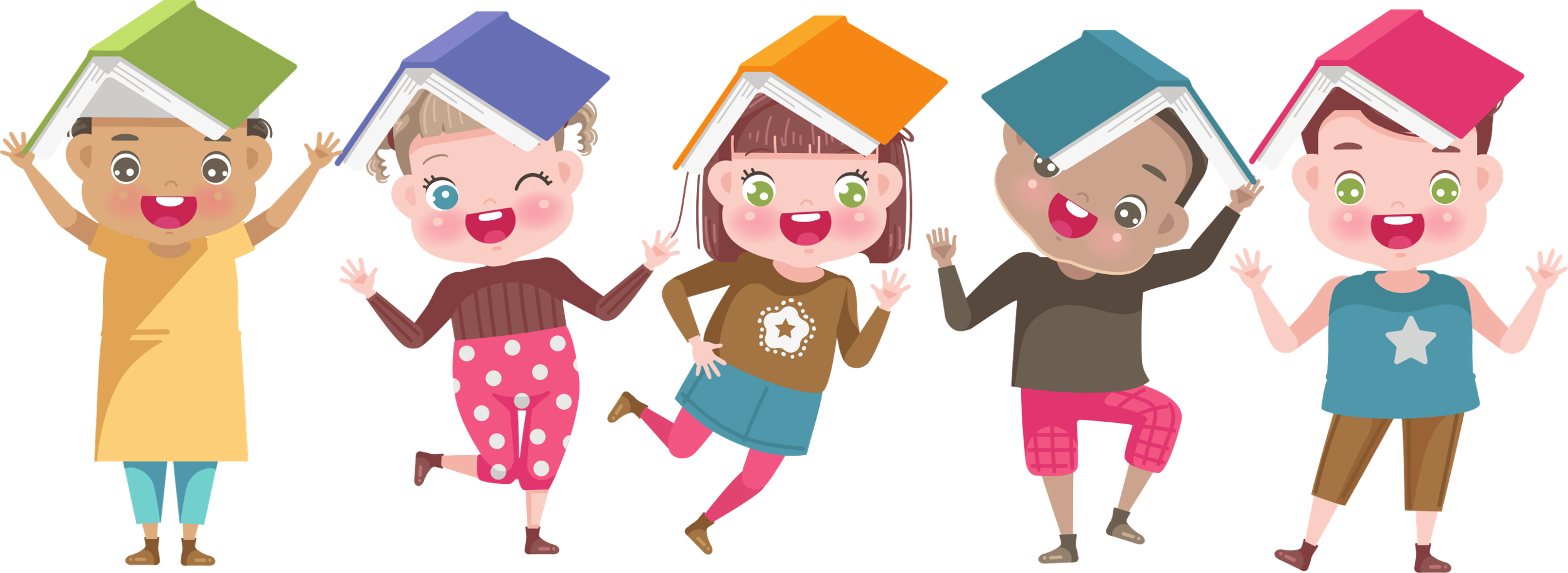 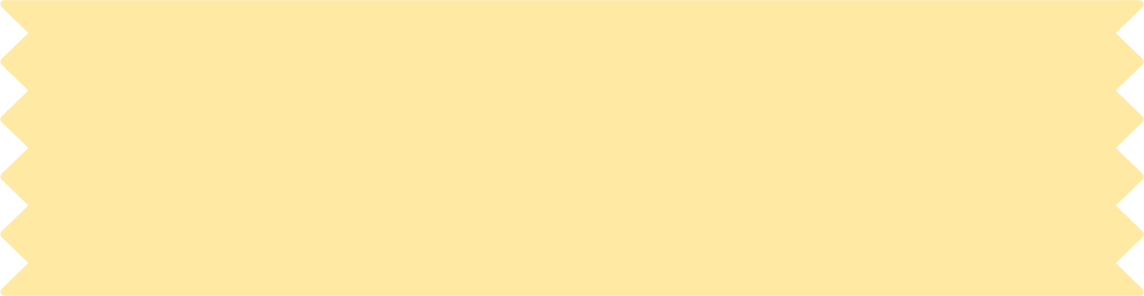 TỔNG KẾT HOẠT ĐỘNG
Với các tình huống hằng ngày, các em có thể nảy sinh các cảm xúc như tức giận, lo lắng, buồn bã, thất vọng, chán nản,... 
Cần nhận diện và điều chỉnh cảm xúc, suy nghĩ của bản thân cho phù hợp với các tình huống.
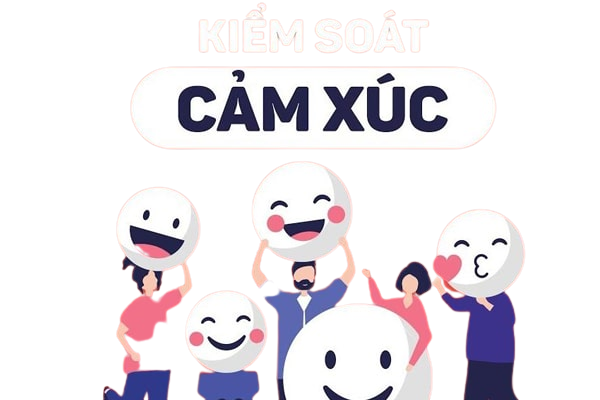 HOẠT ĐỘNG 4: LÀM CẨM NANG ĐIỀU CHỈNH CẢM XÚC
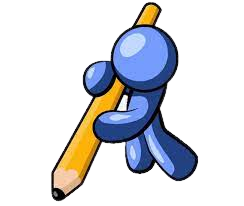 HOẠT ĐỘNG NHÓM
Các em trao đổi với bạn trong nhóm về những kinh nghiệm điều chỉnh cảm xúc của bản thân.
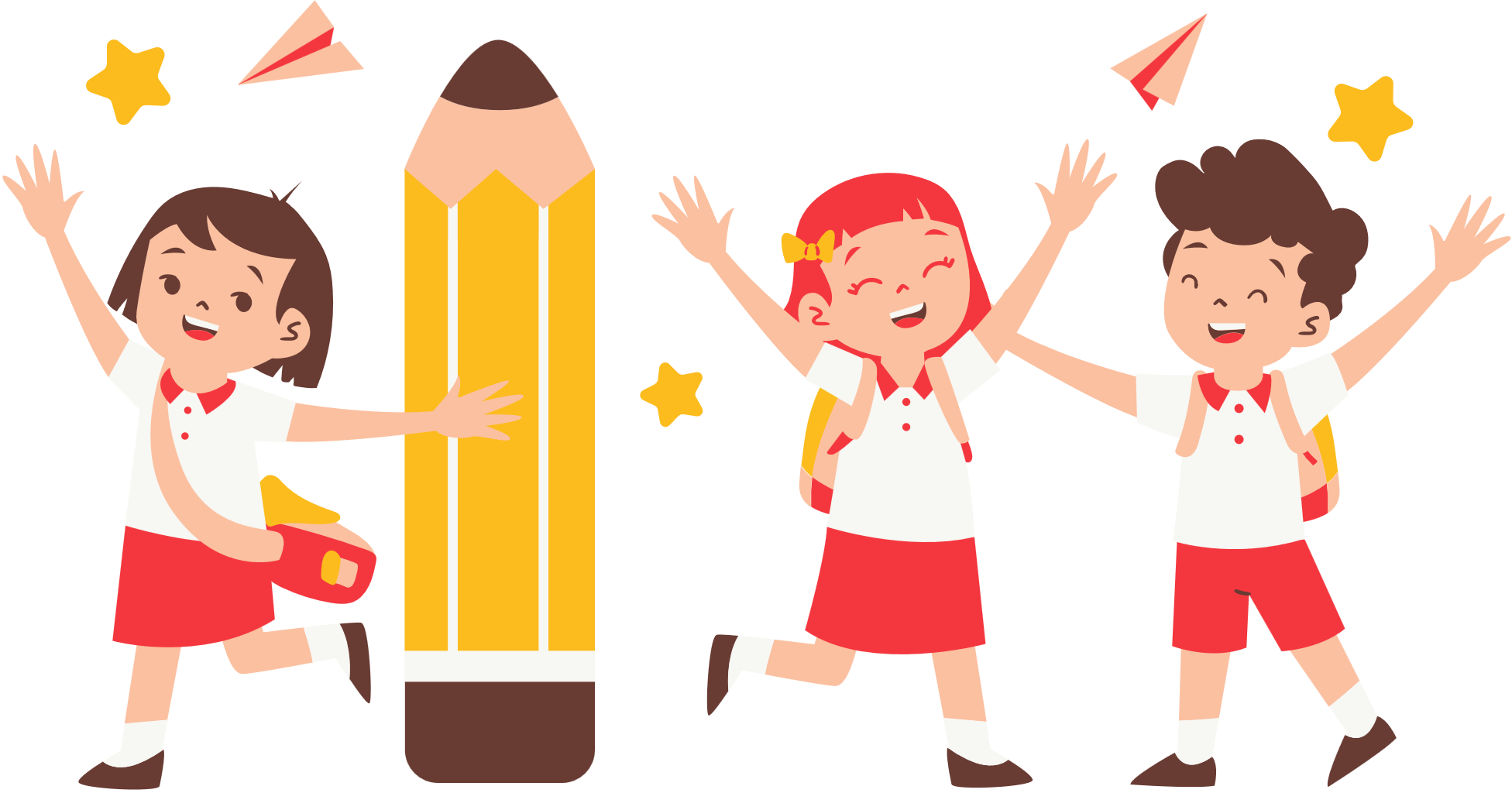 Các em chia sẻ trước lớp những nội dung sau:
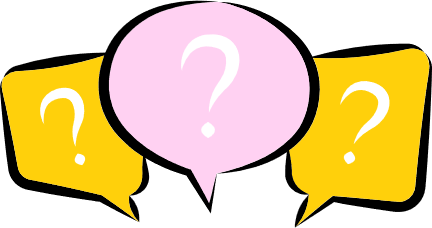 Những kinh nghiệm điều chỉnh cảm xúc của bản thân
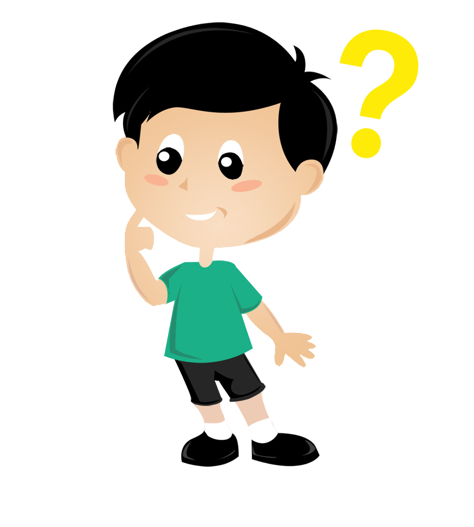 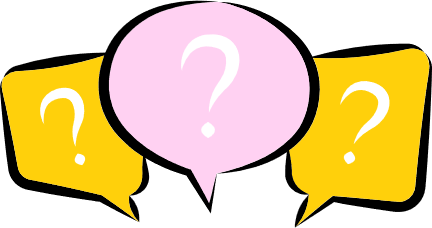 Những kinh nghiệm điều chỉnh cảm xúc hiệu quả học hỏi được từ các bạn trong nhóm
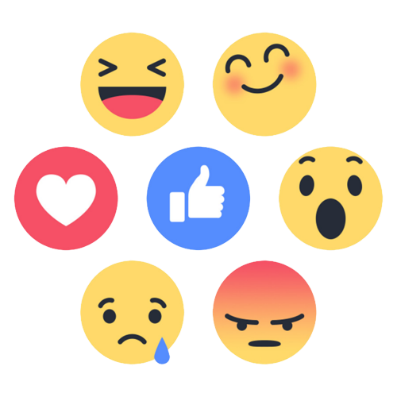 Gợi ý một số cách điều chỉnh cảm xúc:
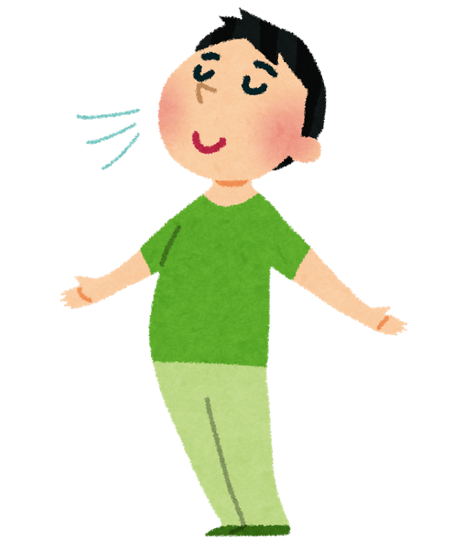 Hít thở thật sâu
Đếm từ 1 đến 10
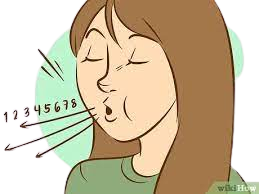 Uống một cốc nước mát
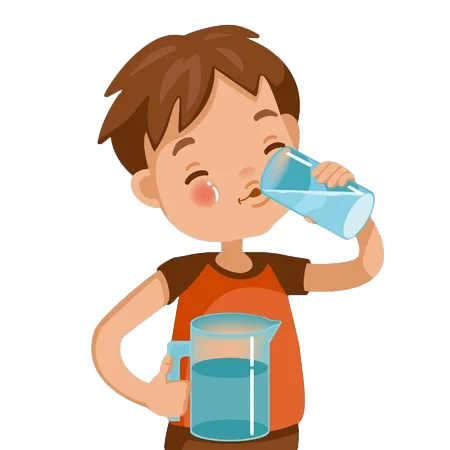 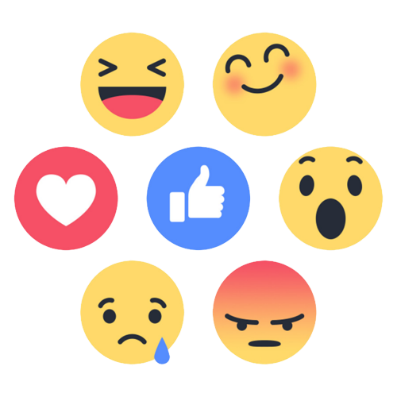 Gợi ý một số cách điều chỉnh cảm xúc:
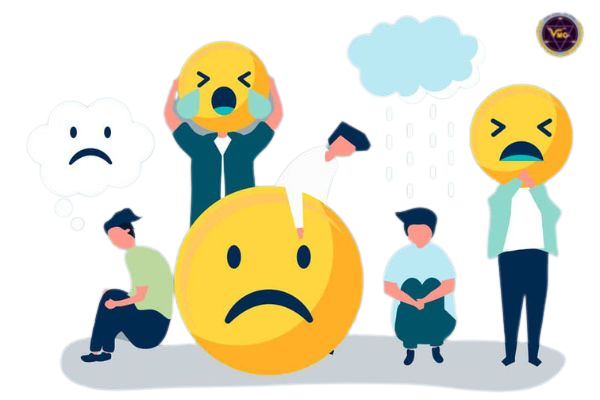 Tâm sự với người 
mà mình tin tưởng
Chấp nhận 
cảm xúc tiêu cực
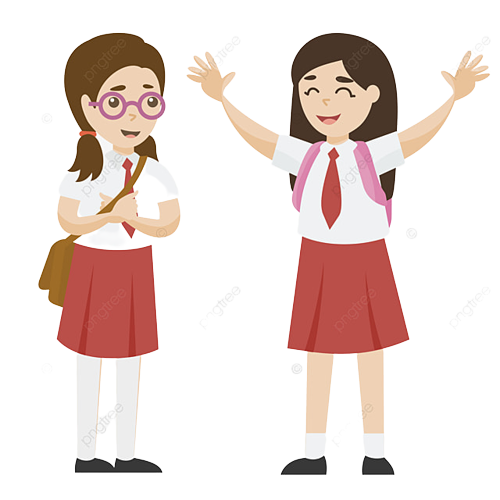 Nghe nhạc, xem phim
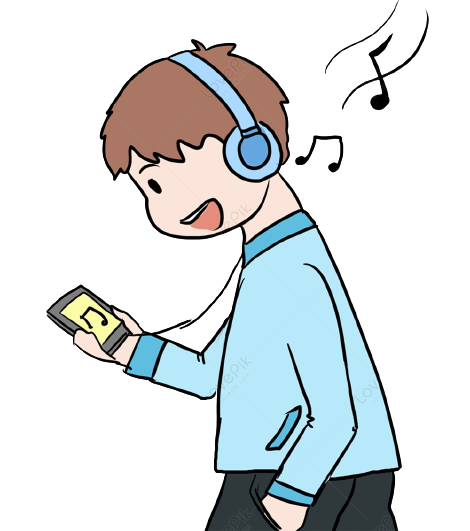 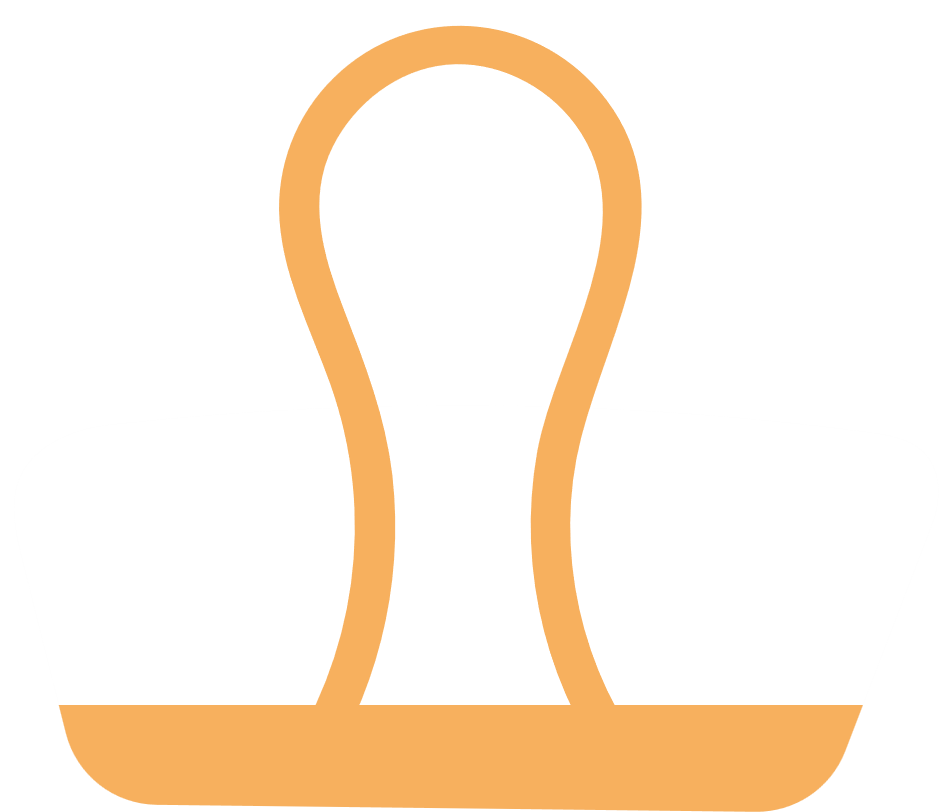 Làm việc cá nhân
Bằng các đồ dùng đã chuẩn bị như giấy bìa cứng, bút, bút màu, giấy màu, các em tiến hành thiết kế Cẩm nang điều chỉnh cảm xúc, sau đó giới thiệu cẩm nang với các bạn.
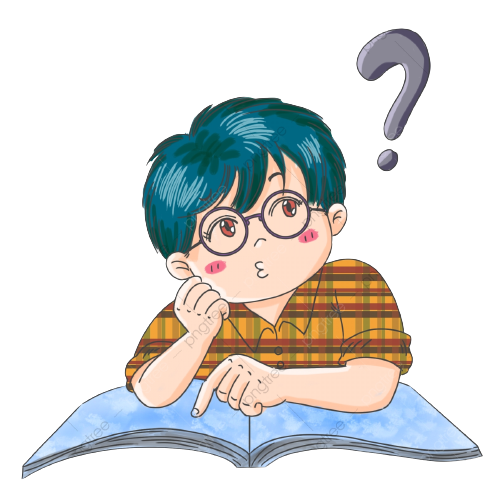 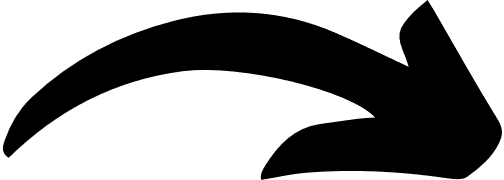 Hướng dẫn thực hiện
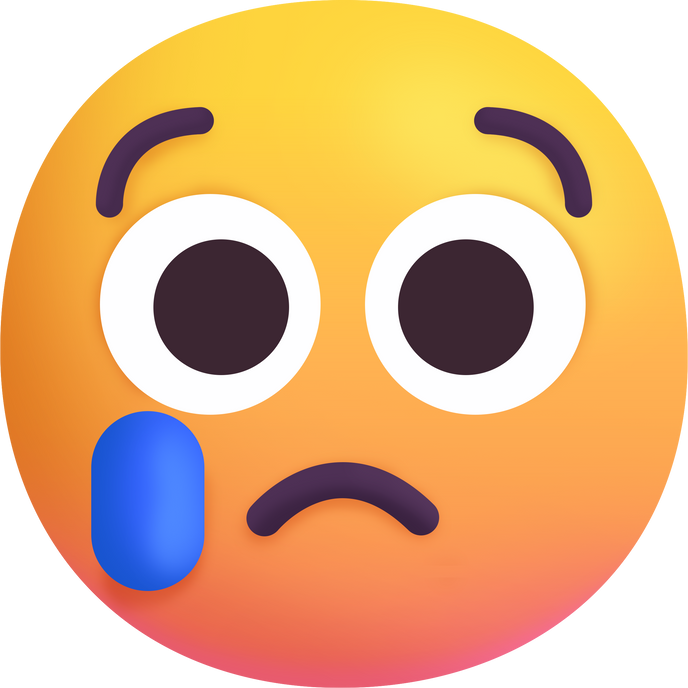 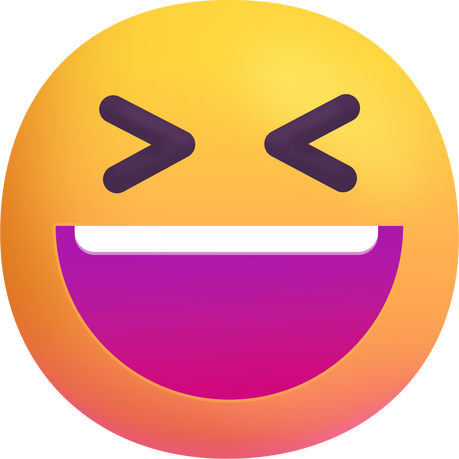 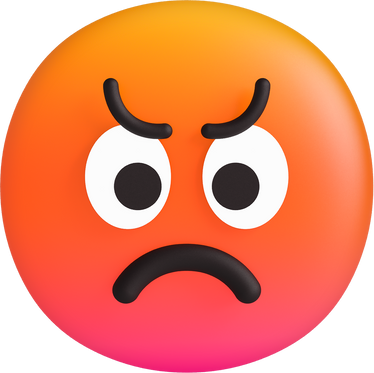 Liệt kê những cảm xúc có thể xảy ra trong cuộc sống hằng ngày như căng thẳng, tức giận, lo lắng, sợ hãi,...
Xác định những việc cần làm để điều chỉnh cảm xúc hiệu quả phù hợp với mỗi tình huống.
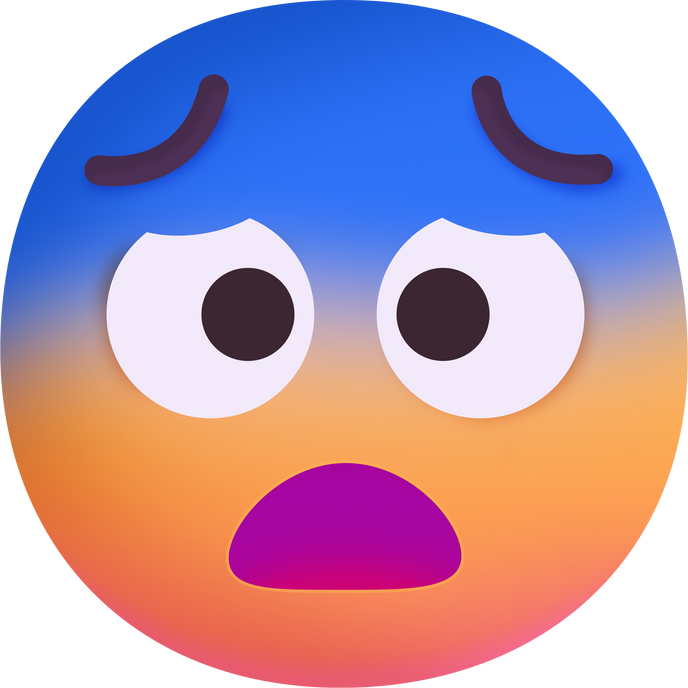 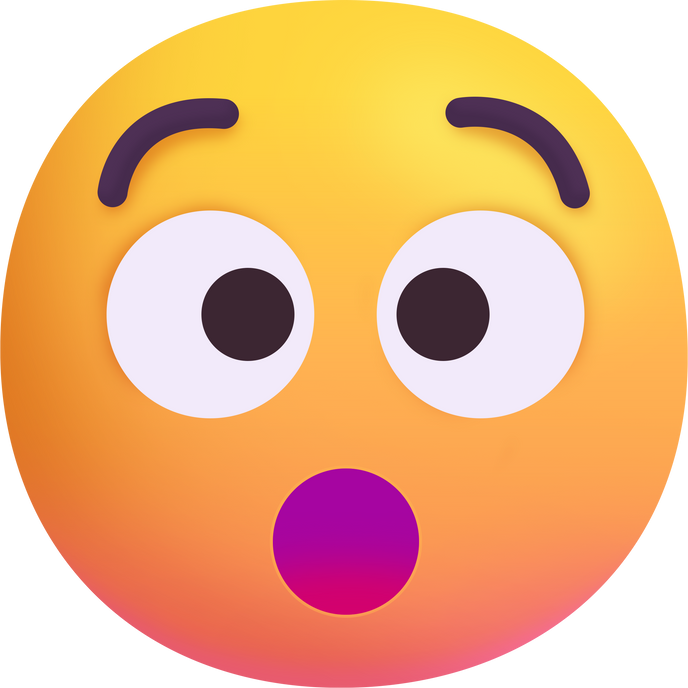 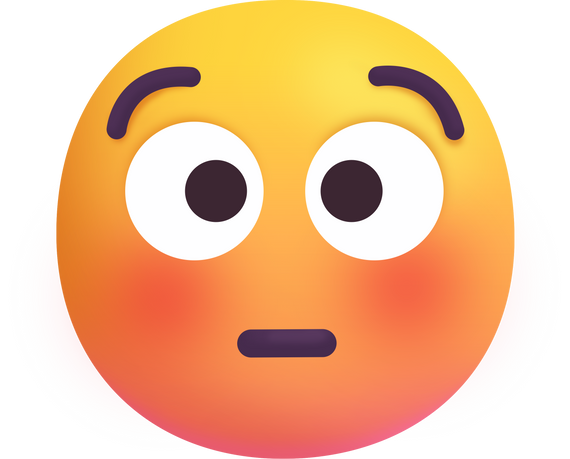 VÍ DỤ THAM KHẢO
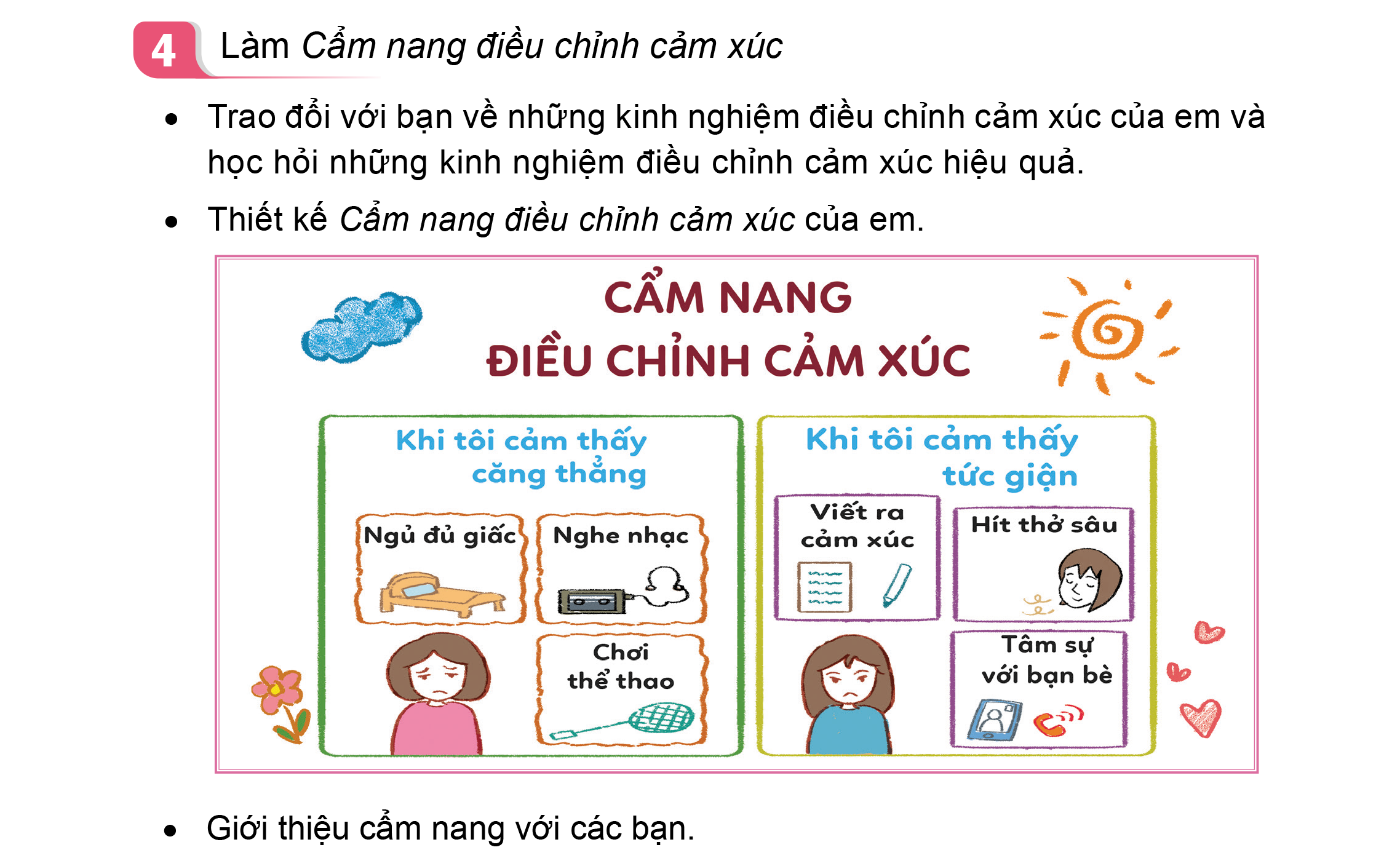 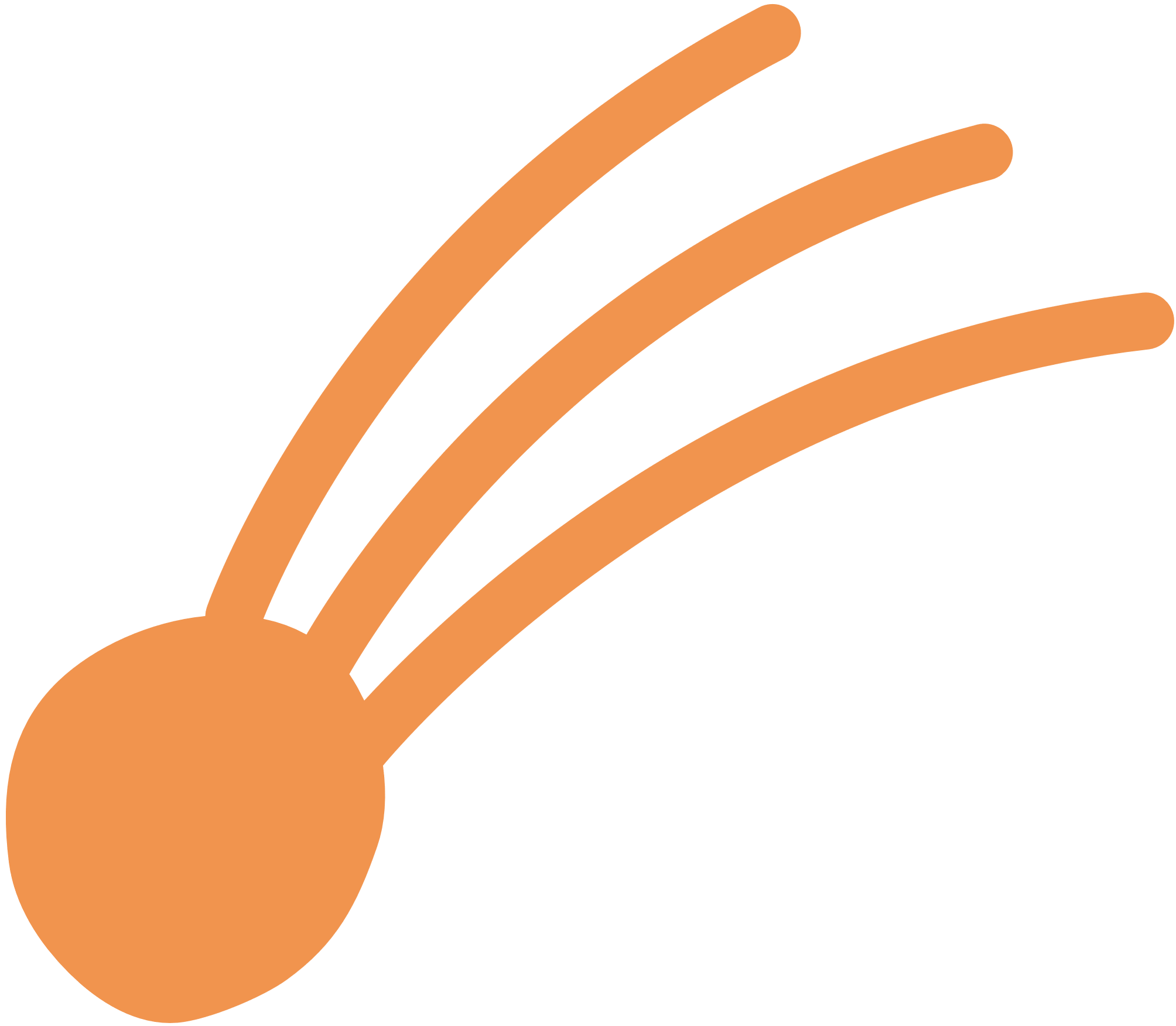 Giải quyết tình huống
Tình huống: Em đang ngồi chăm chú viết lời chúc mừng sinh nhật chị gái thì bạn Minh đi qua và làm nguệch nét bút của em khiến bưu thiếp trở nên xấu xí. Em đã rất tức giận vì em đã dành rất nhiều thời gian để viết lời chúc thật hay gửi đến chị.
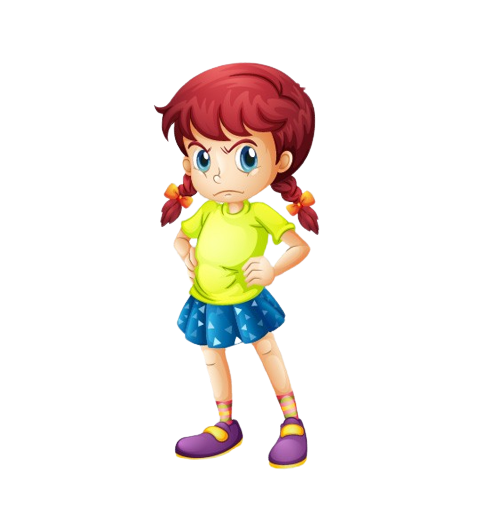 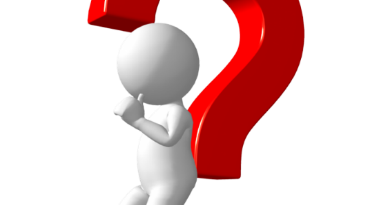 Trong trường hợp này em nên làm gì để điều chỉnh cơn giận của mình?
Gợi ý câu trả lời
Để điều chỉnh cơn giận của mình, em nên:
Hít thở sâu.
Đếm từ 1 đến 5 để giúp bản thân bình tĩnh hơn.
Uống một cốc nước mát để giúp bản thân kiềm chế tốt hơn.
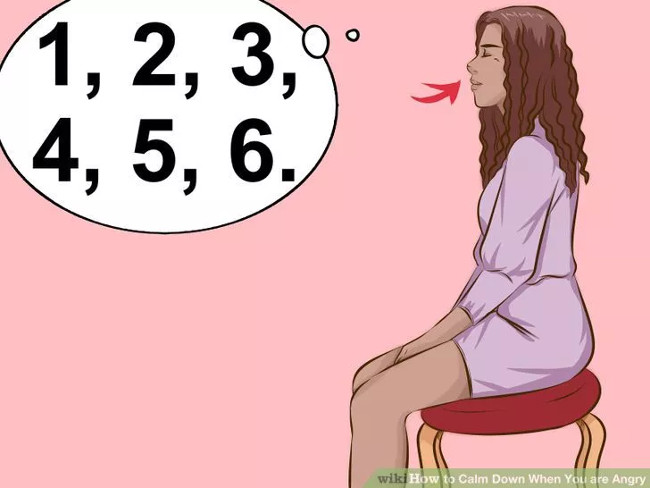 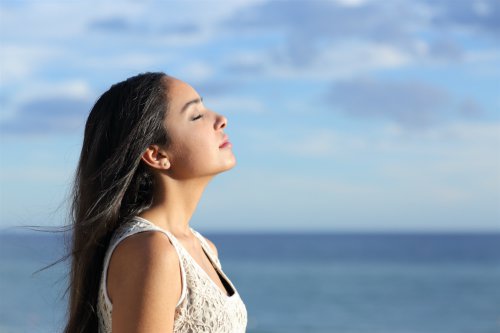 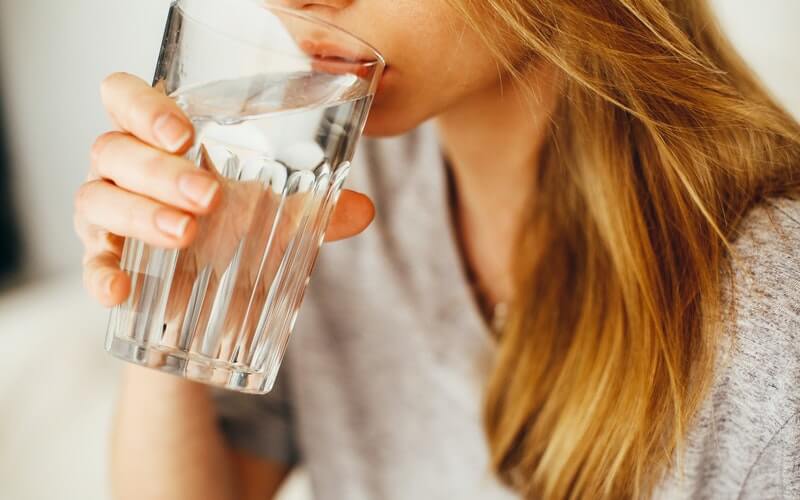 TỔNG KẾT HOẠT ĐỘNG
Cẩm nang điều chỉnh cảm xúc giống như một bí kíp để các em áp dụng giúp điều chỉnh cảm xúc trong cuộc sống hằng ngày. 
Ví dụ: khi cảm thấy tức giận, các em hãy hít thở sâu, viết ra giấy những cảm xúc và suy nghĩ của mình, tâm sự với bạn bè,...
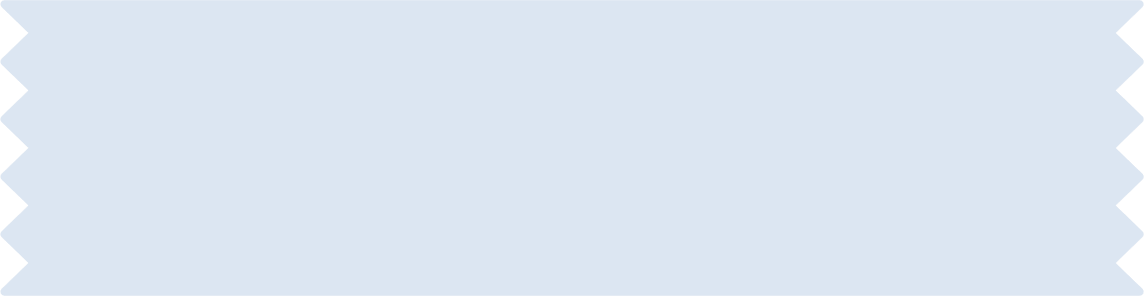 Hoạt động tiếp nối
Các em sử dụng Cẩm nang điều chỉnh cảm xúc đã làm để thực hành điều chỉnh cảm xúc hằng ngày.
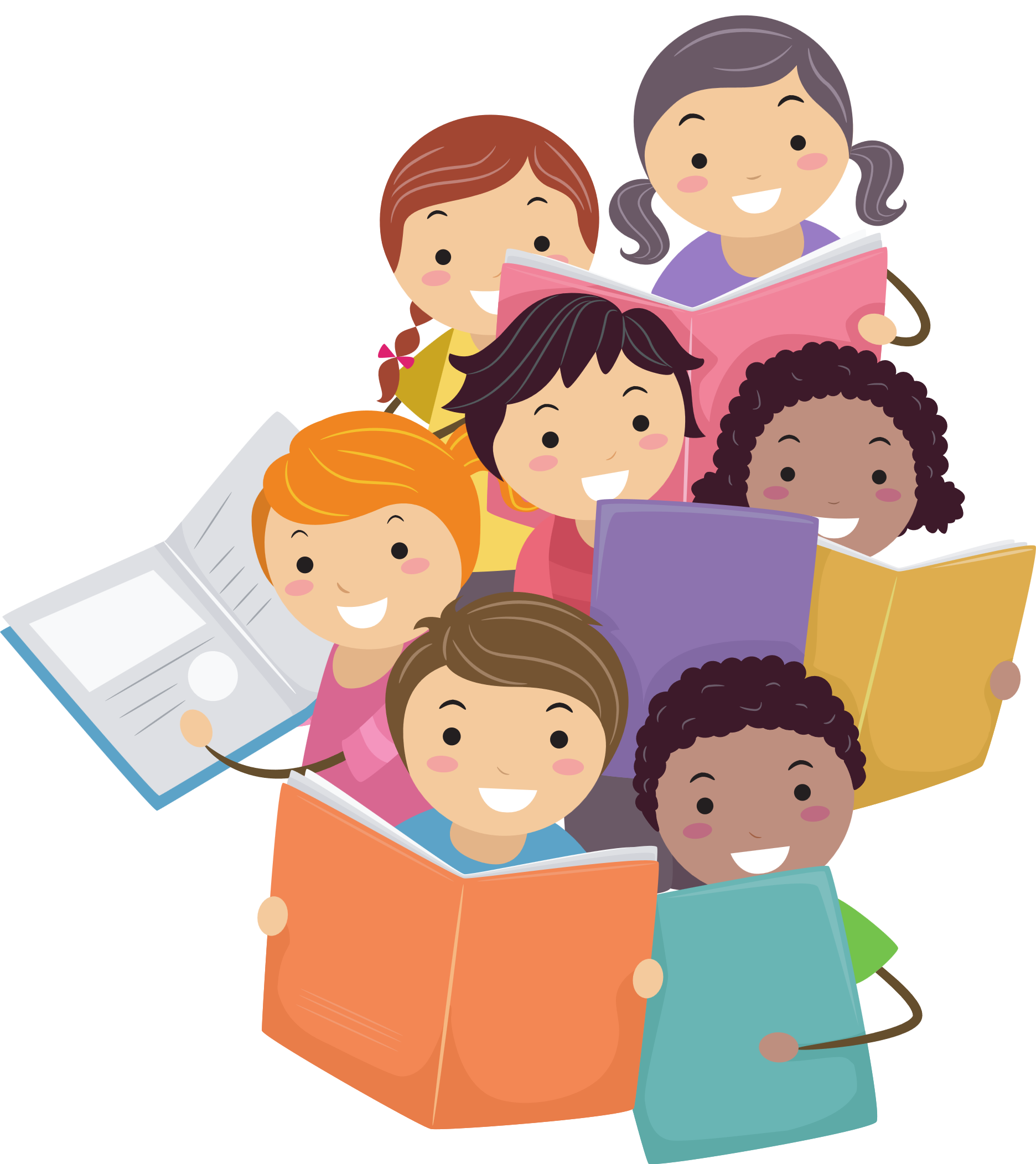 HƯỚNG DẪN VỀ NHÀ
Chia sẻ với người thân về bài học
Ôn lại các kiến thức đã học hôm nay
Đọc trước Tiết 3 – Sinh hoạt lớp: Góc nhật kí cảm xúc
CẢM ƠN CÁC EM ĐÃ CHÚ Ý LẮNG NGHE BÀI HỌC!